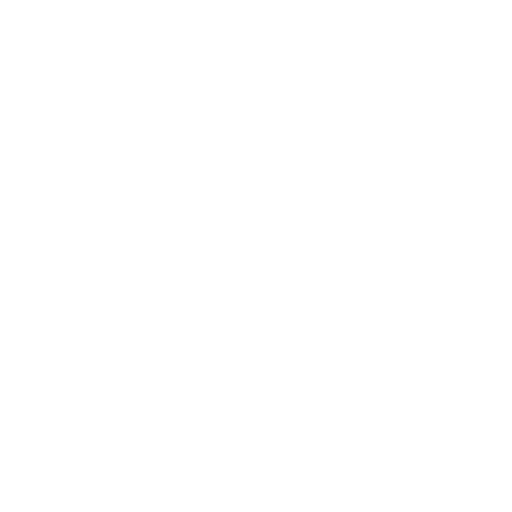 Estate Administration Tax

What’s In, What’s Out
With Ian Hull, Suzana Popovic-Montag and Jordy Atin
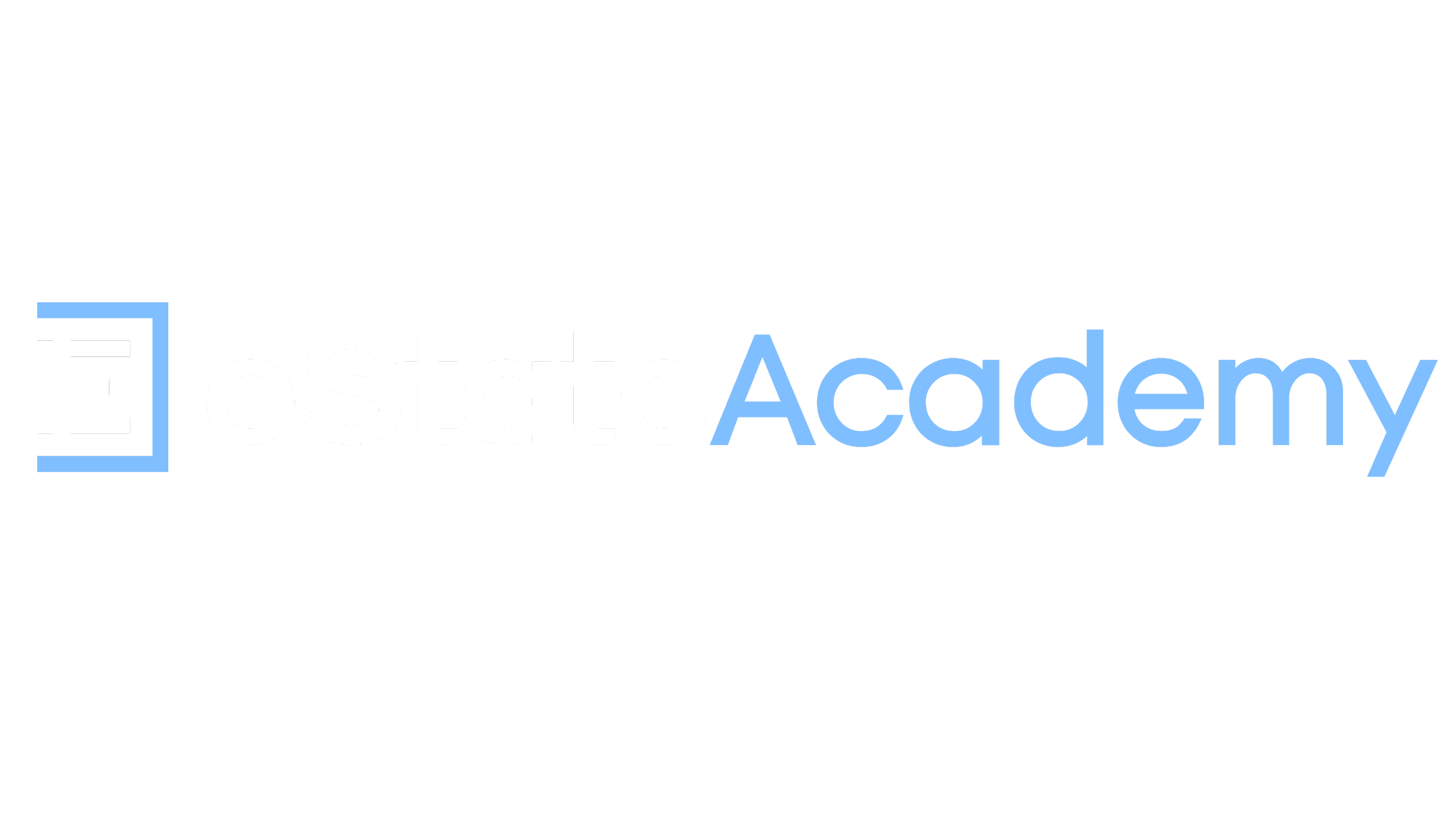 Agenda
Estate Administration Tax Act
Calculation of EAT
“Value of the Estate”
Inclusions and Exclusions
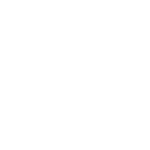 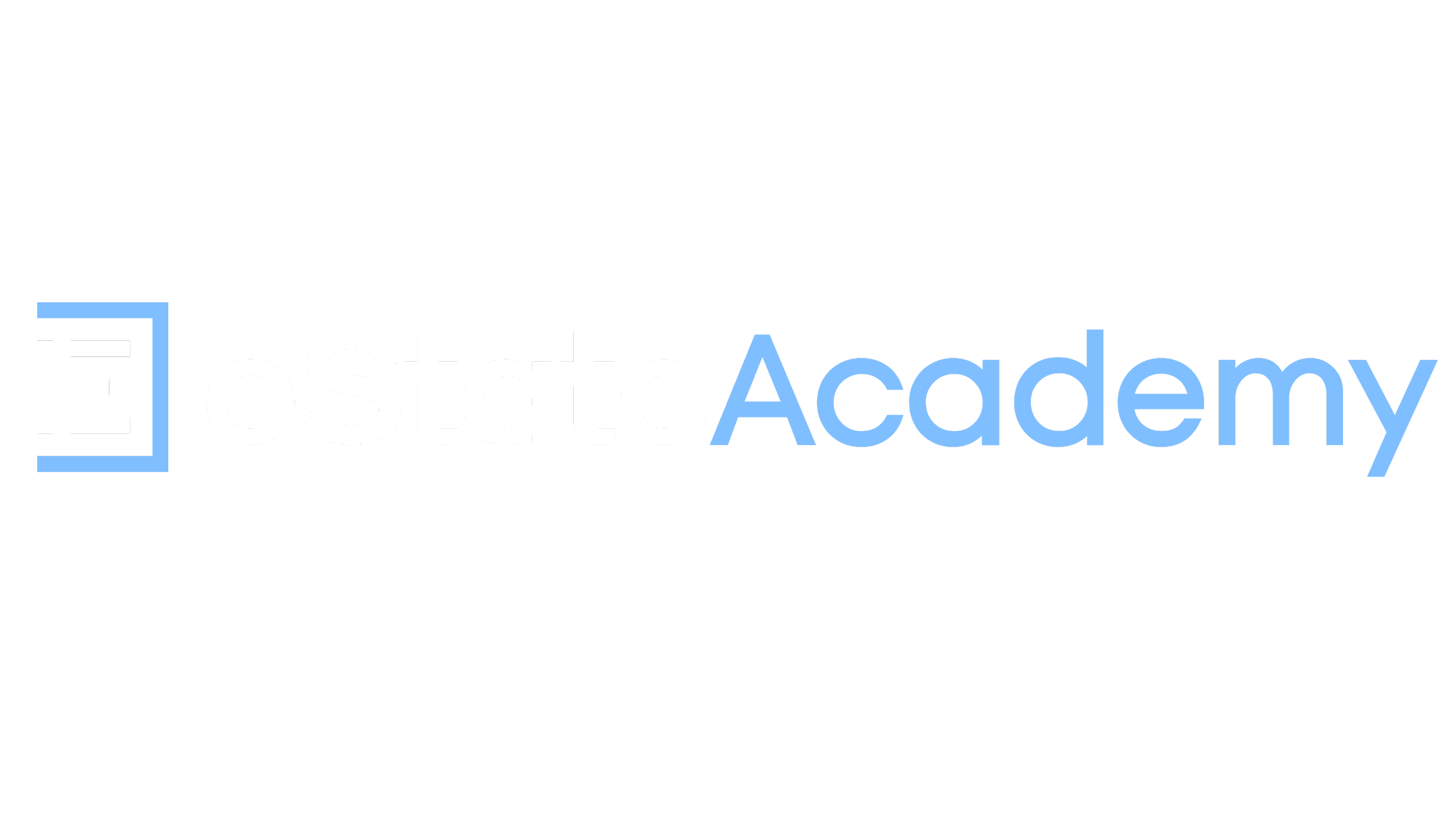 Estate Adminstration Tax Act
Estate Administration Tax (“EAT”) is payable upon filing an Application for a Certificate of Appointment except:
Certificate of Appointment of Estate Trustee During Litigation
Certificate of Appointment of Succeeding Estate Trustee
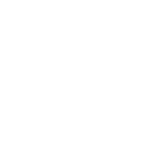 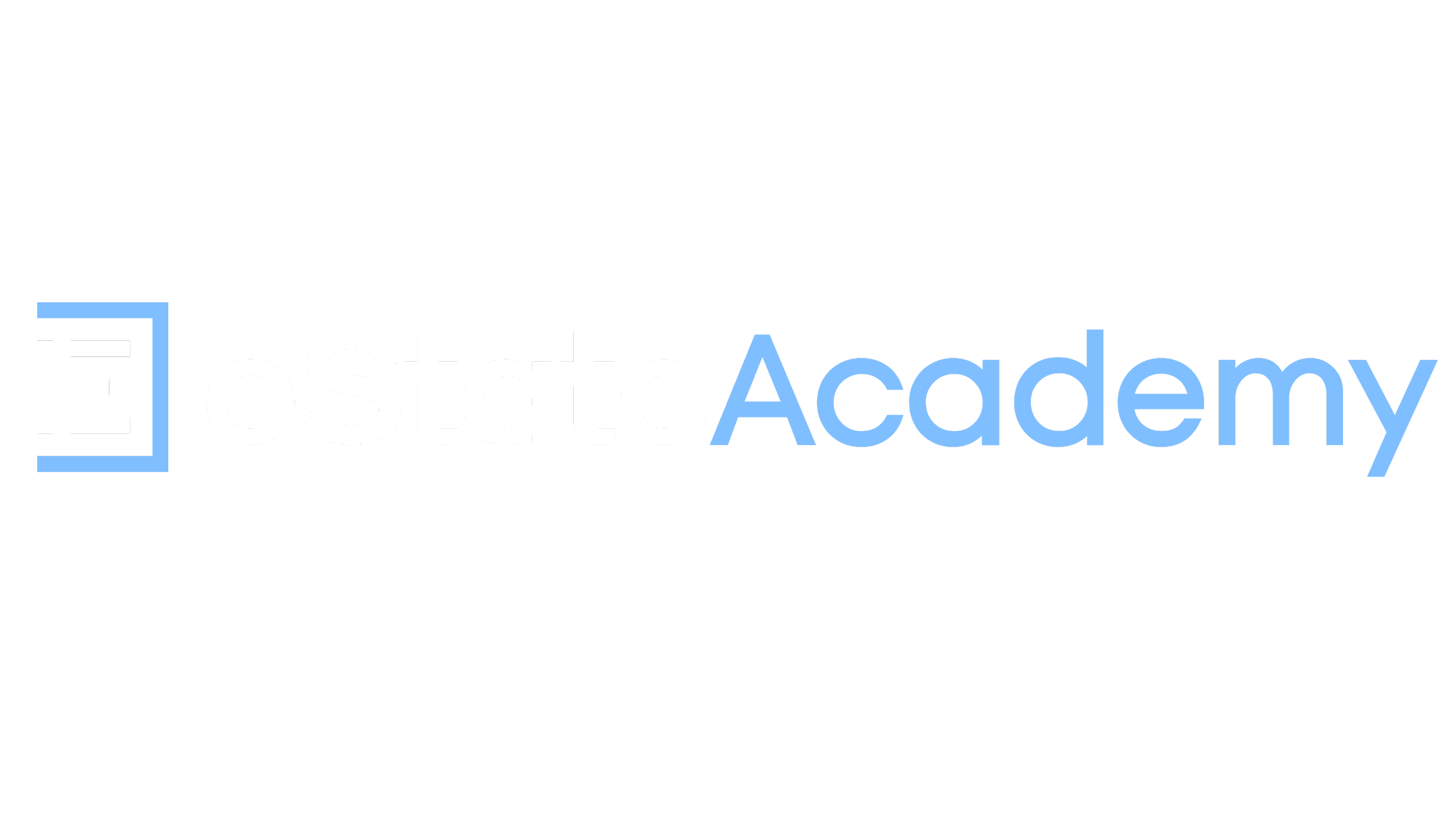 Calculation of EAT
First $50,000 of Estate Value = 0
Estate Value exceeding $50,000
$15 per $1,000 of Estate Value
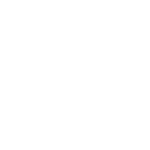 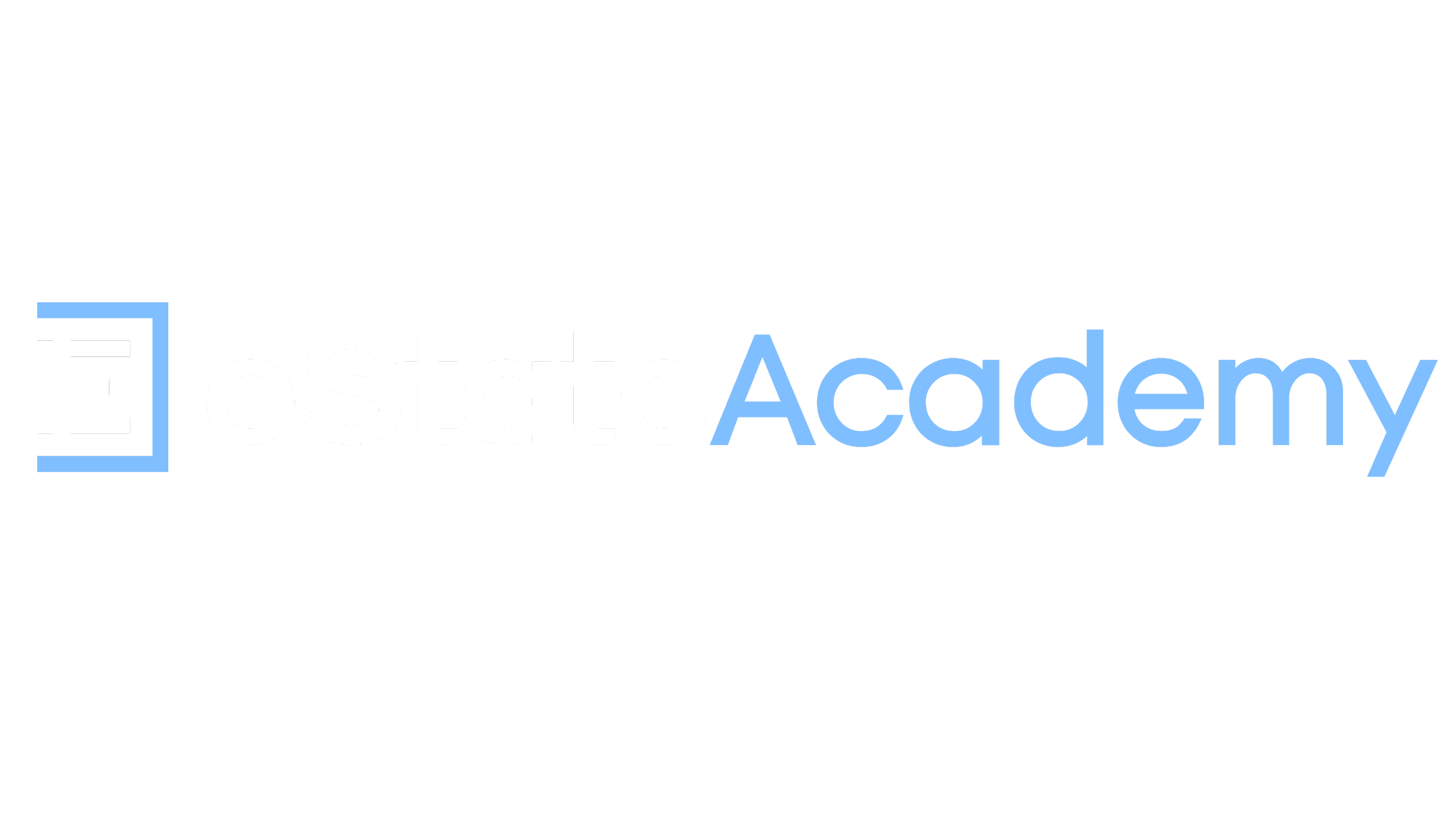 Calculation of EAT
Example
Estate Value = $195,405
Estate Value exceeding $50,000 = $145,405
Number of Full $1000s= 145 x $15 = $2,175
Any balance <$1000?  Yes + $15
Total EAT = $2,190
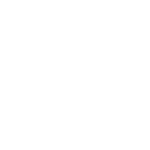 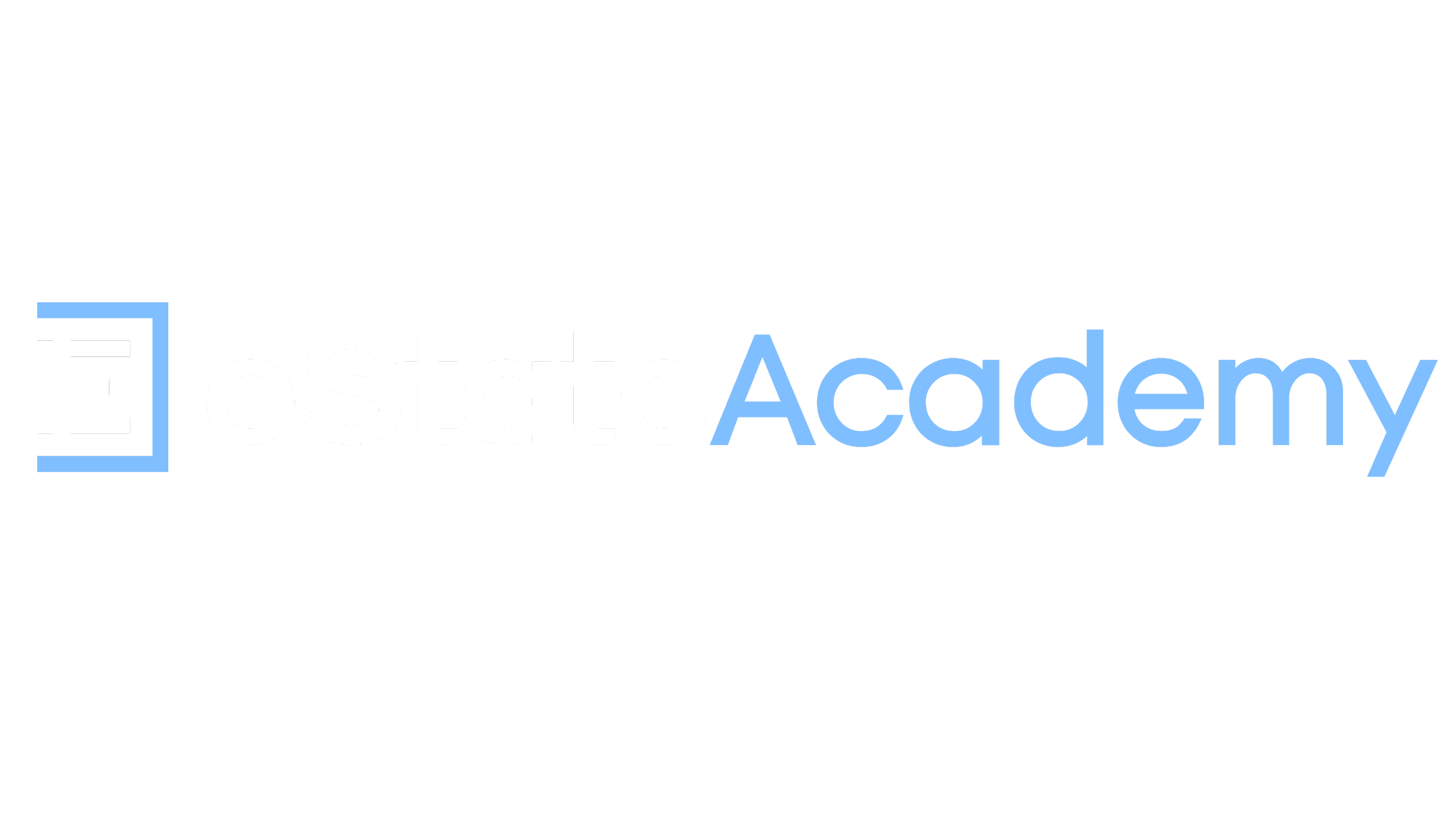 Estate Information Return
Within 180 days of the issuance of the Certificate of Appointment, the estate trustee must file an Estate Information Return with the Ministry.

Contains detailed information about the assets that comprised the valuation on the application

Continuing obligation to update any errors within 60 days of becoming aware
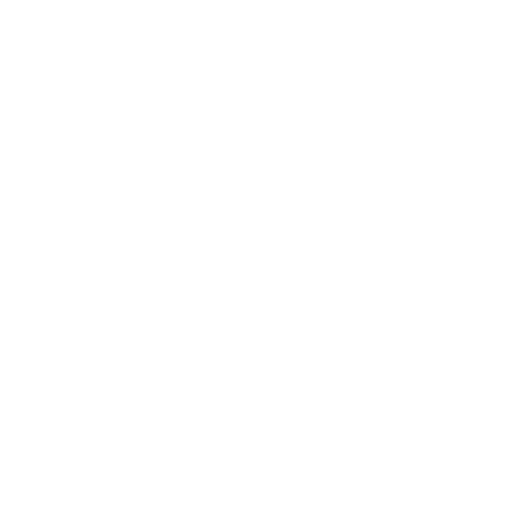 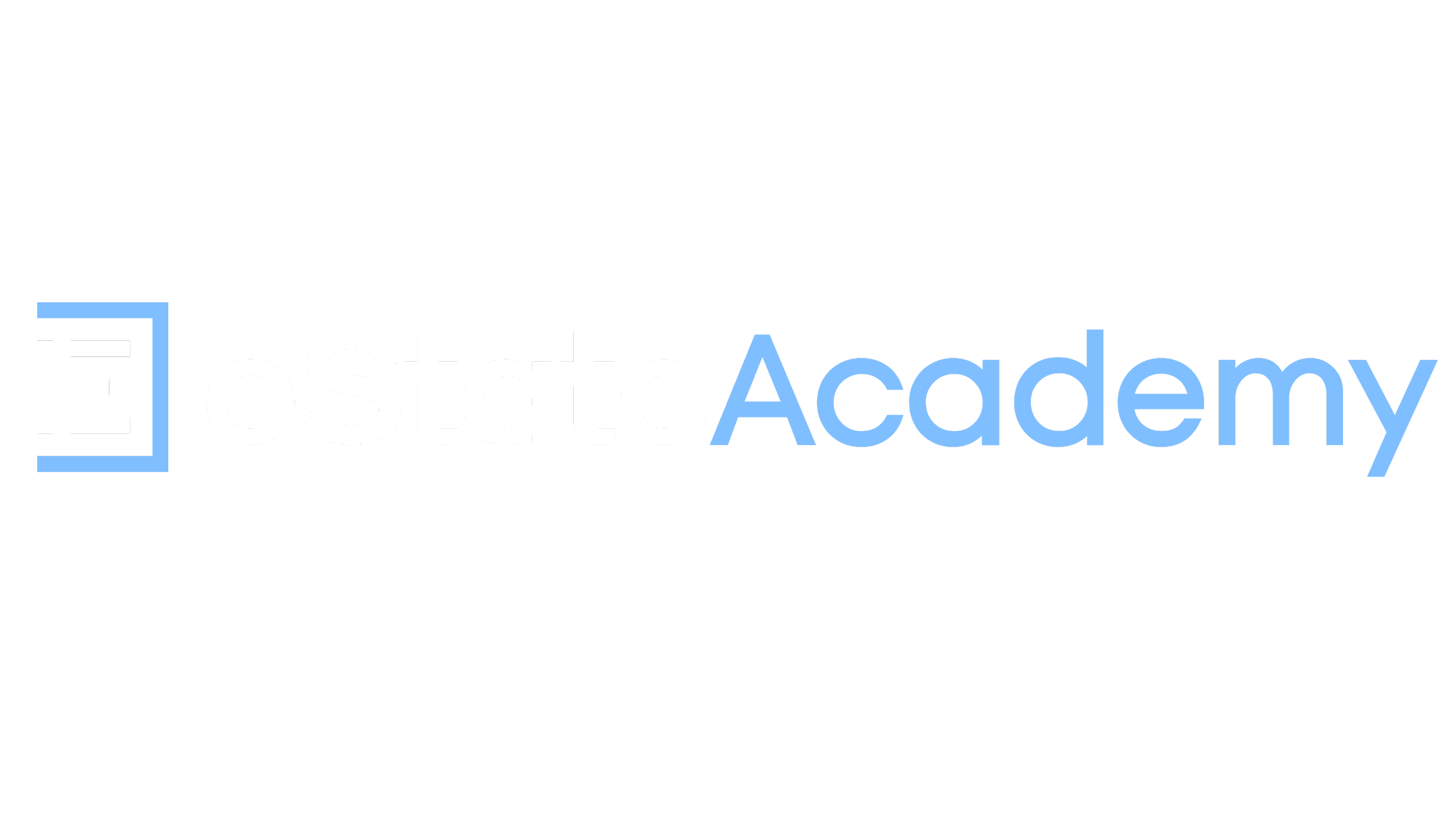 Estimates and Undertakings
If the applicant is only able to estimate the value of the estate, the applicant shall give the undertaking when making the application.
Undertaking 
Provide the Court within six months after giving the undertaking,
(a) file a sworn statement of the actual total value of the estate; and
(b) pay any additional tax payable under this Act if the actual value is higher than the estimated value.
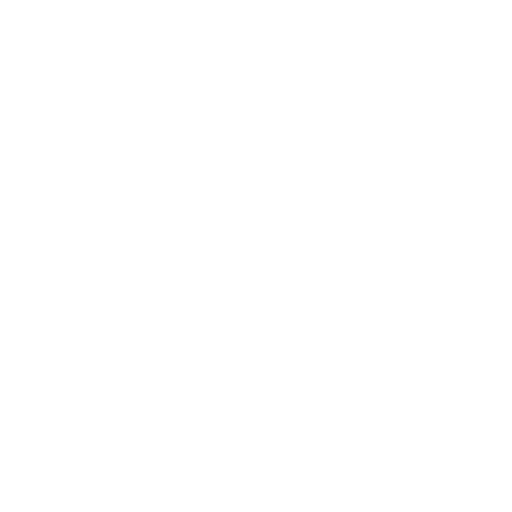 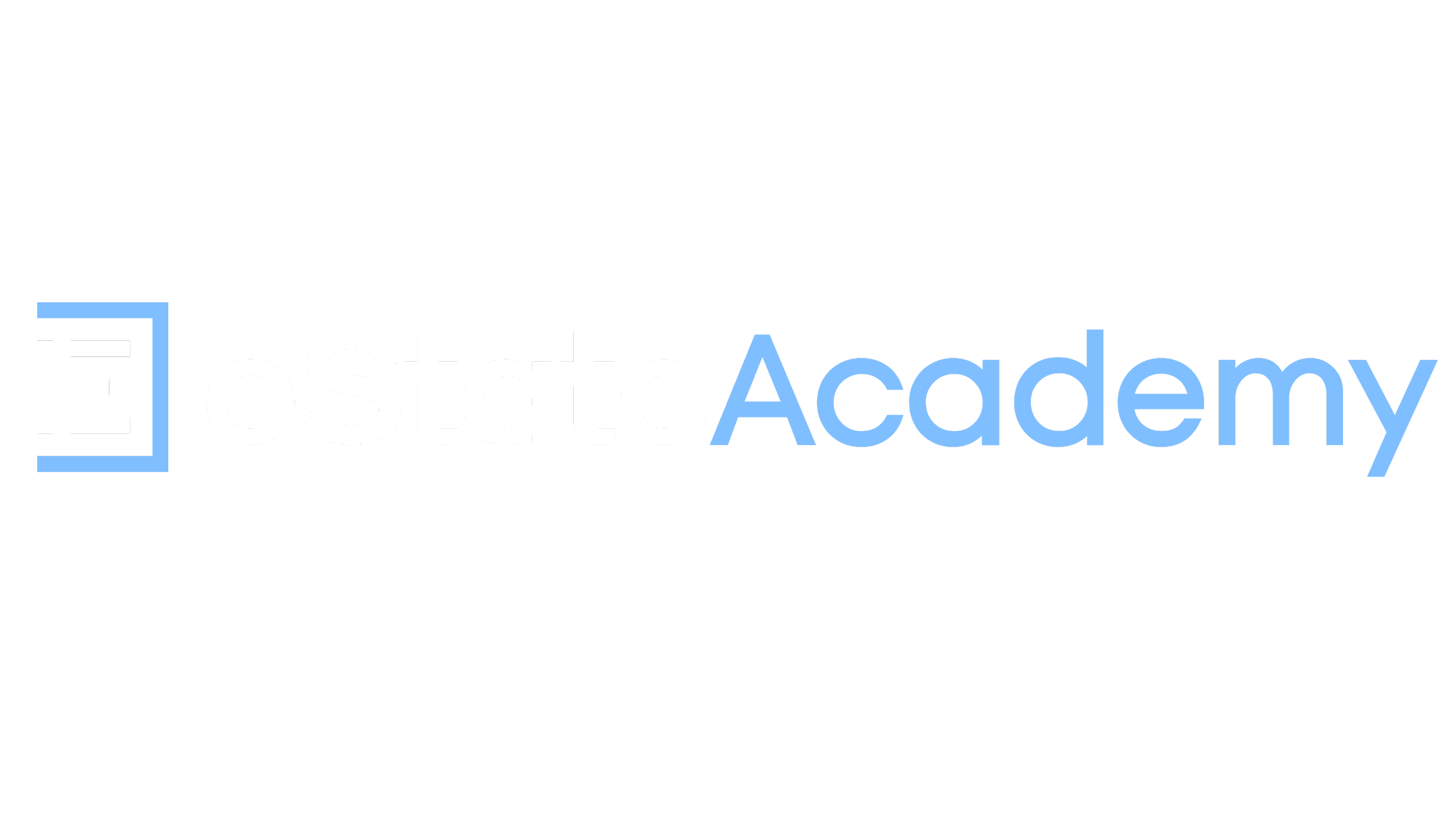 Refiling and Refunds
If based on estimate, the estate representative shall, no later than 60 days after fulfilling the undertaking, give the Minister a revised return with particulars about the fulfilment of the undertaking and any additional tax paid.

If the amount deposited is based upon an estimated value, and if the estimated value of the estate is greater than the actual value subsequently ascertained, the amount referable to the difference shall be refunded.
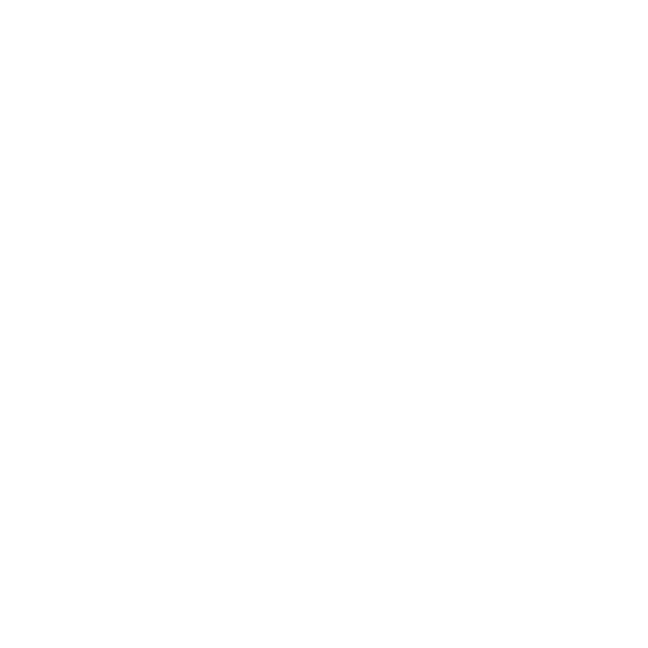 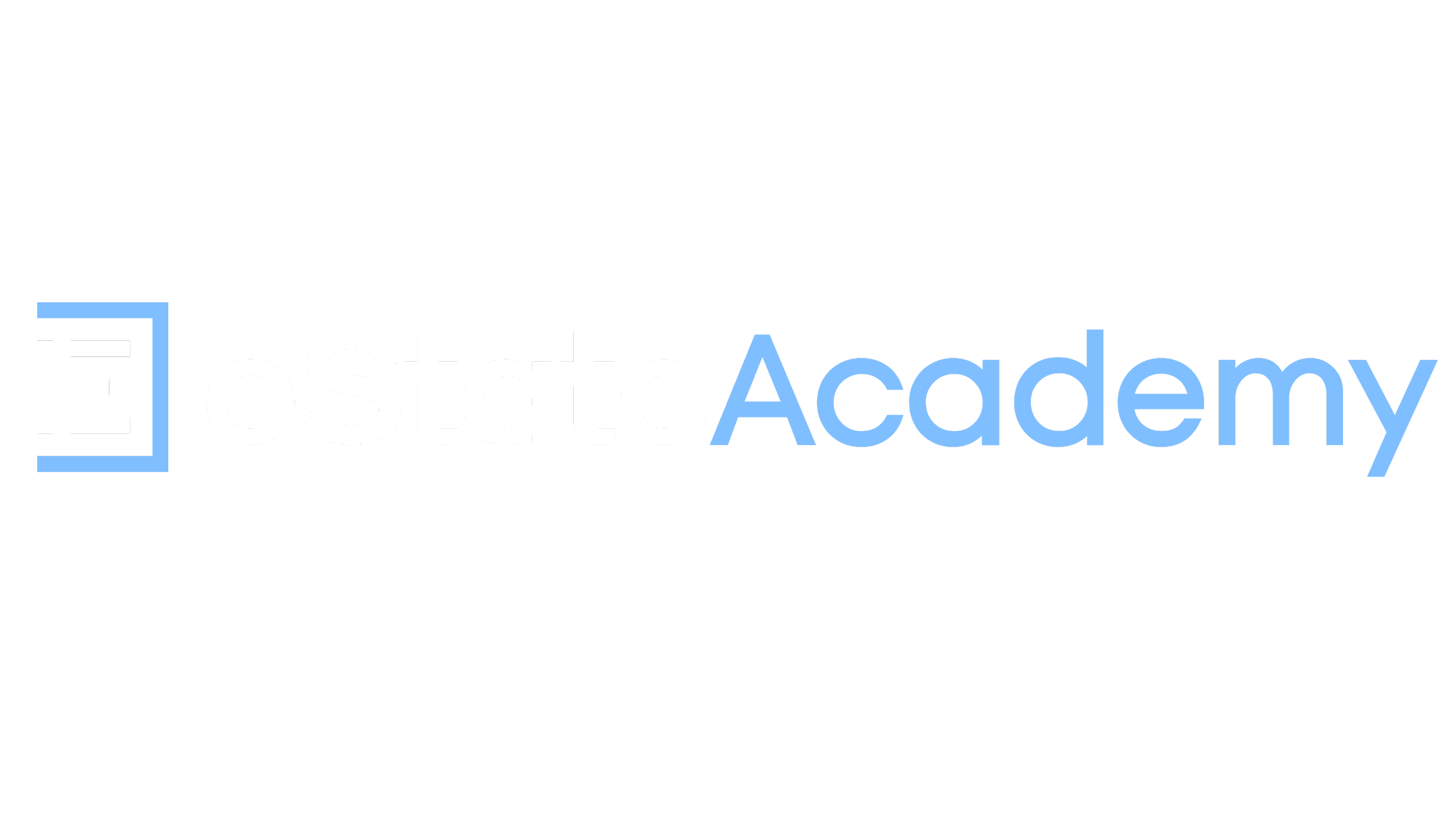 “Value of Estate”
Value of all “the property that belonged to the deceased at the time of his or her death”
Fair Market Value
Date of Death Valuation
Assets which are governed by the Will for which a Certificate of Appointment was issued
**Excludes Assets governed by the “Secondary” Will if no Certificate of Appointment is being sought for that Will.
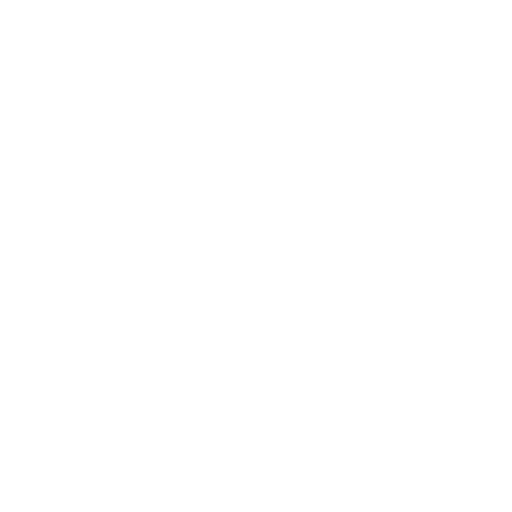 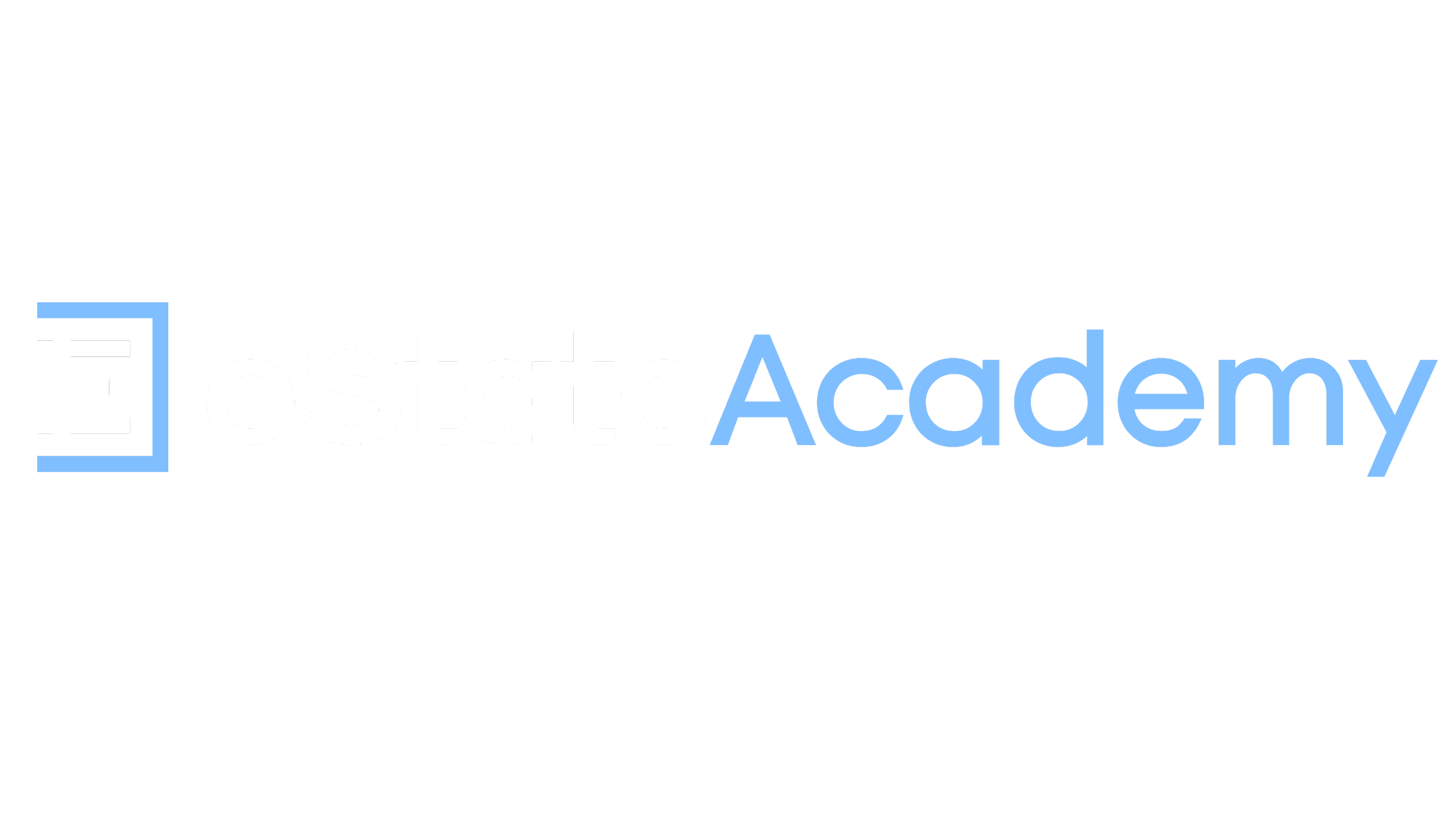 Inclusions
Beneficial Ownership - that is key

Assets beneficially owned solely by the deceased at death (immediately after?) even if legal title is in another’s name  
(“all property of the deceased that was held in another person's name”)
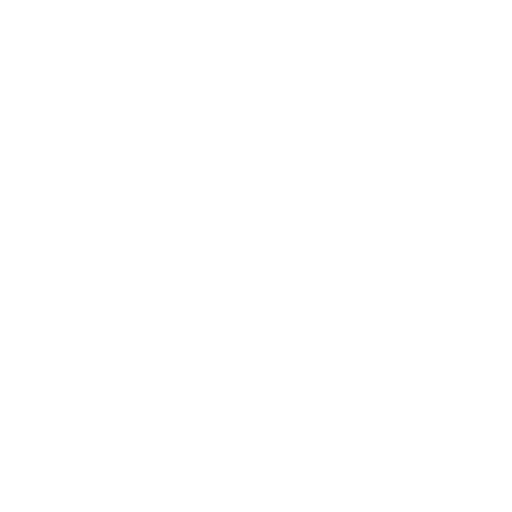 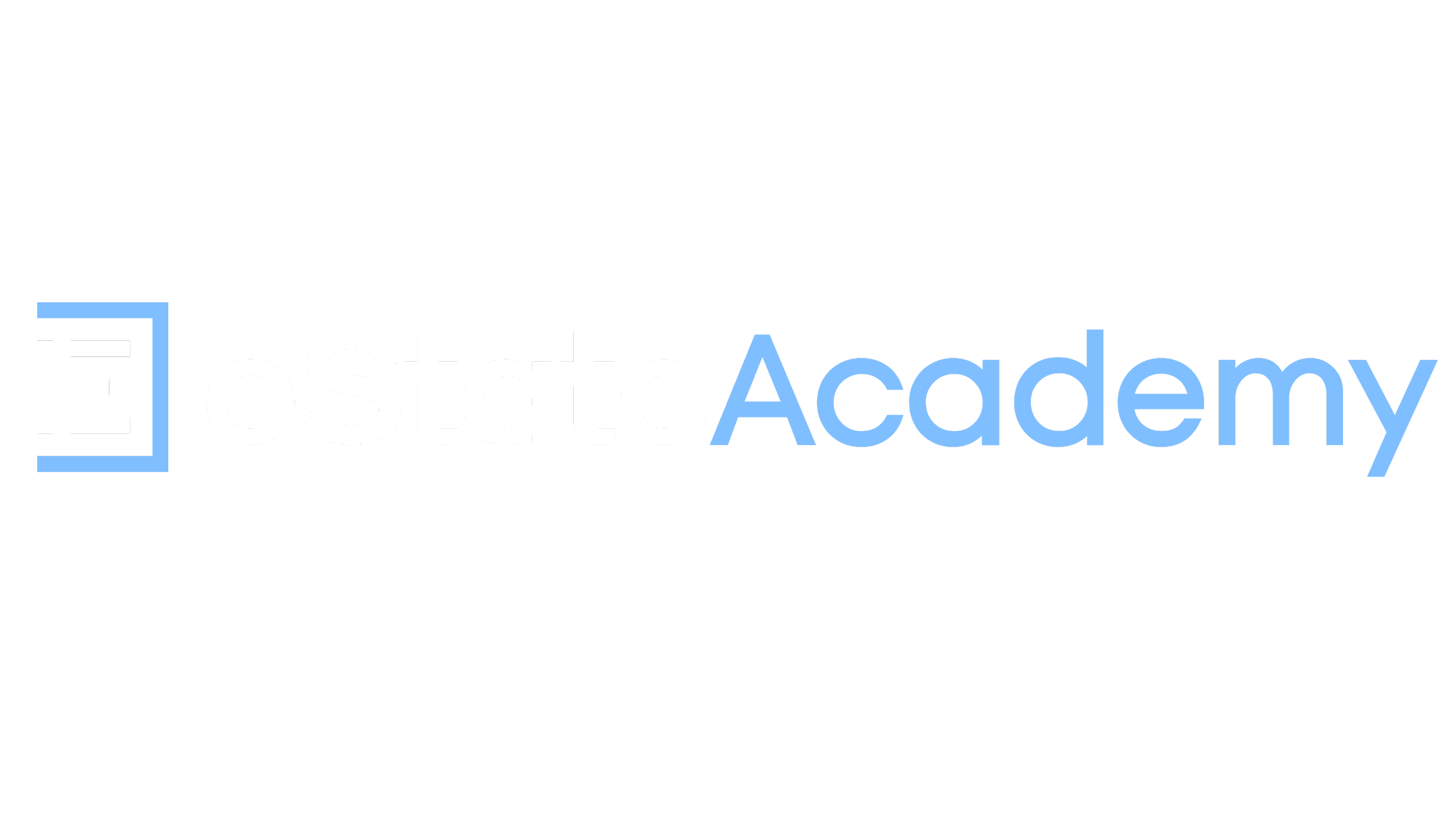 Inclusions
Real estate in Ontario (whether it is First Dealings or not)
Any other assets anywhere in the World, including
Financial Accounts 
Personal Effects, boats, cars, 
Registered Assets and Life Insurance if:
No Beneficiary named
Beneficiary = estate
$ owing to the Deceased (regardless of how it is dealt with by Will)
Business interests, Partnerships, Shares (including in a private company)
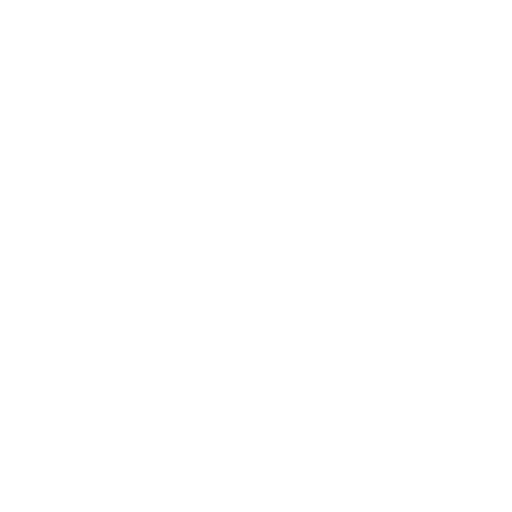 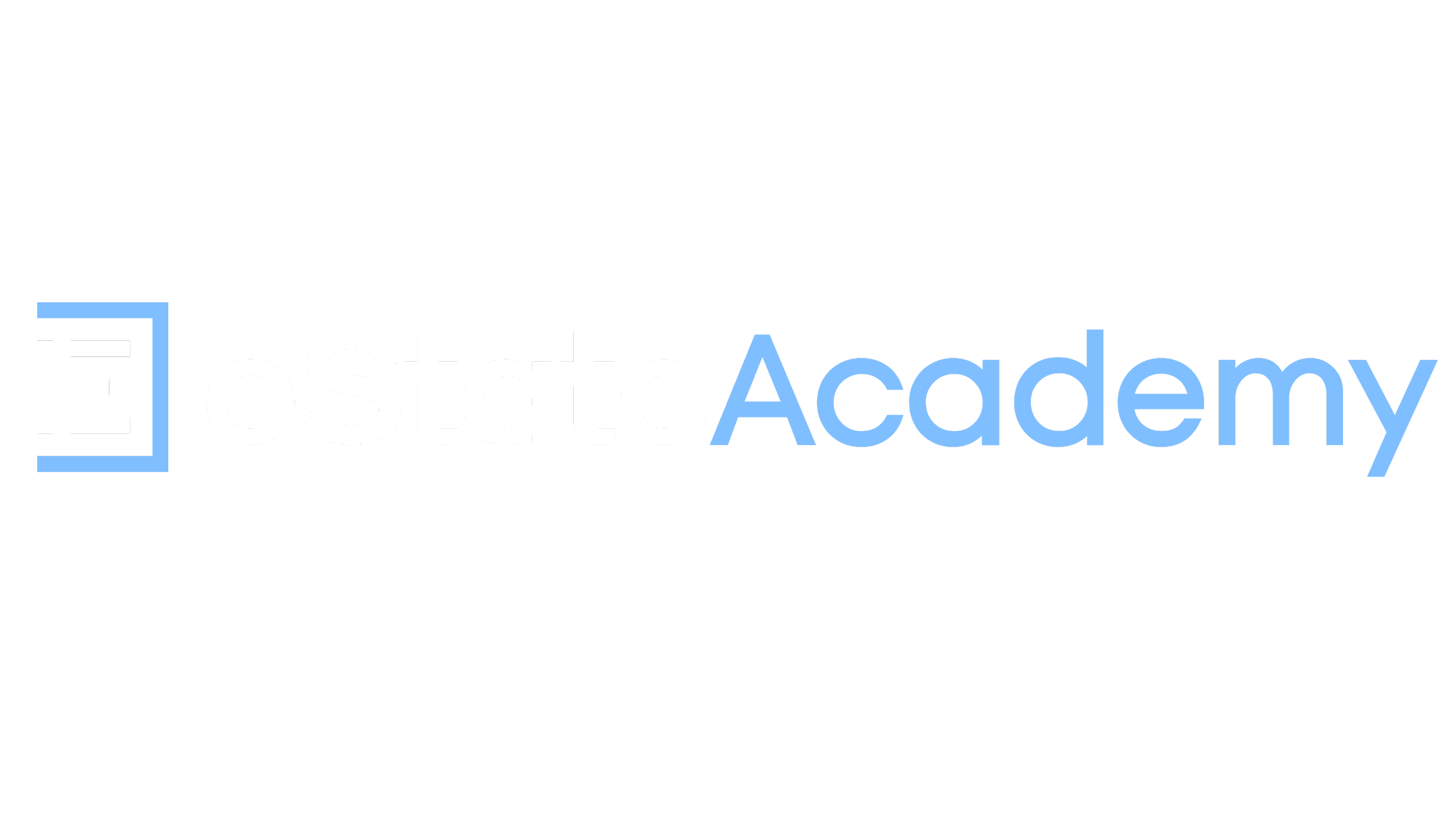 Deduction for Debts
Encumbrance on Real Estate in Ontario that is included in the value of estate.
That’s it!
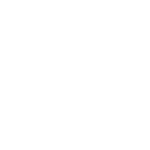 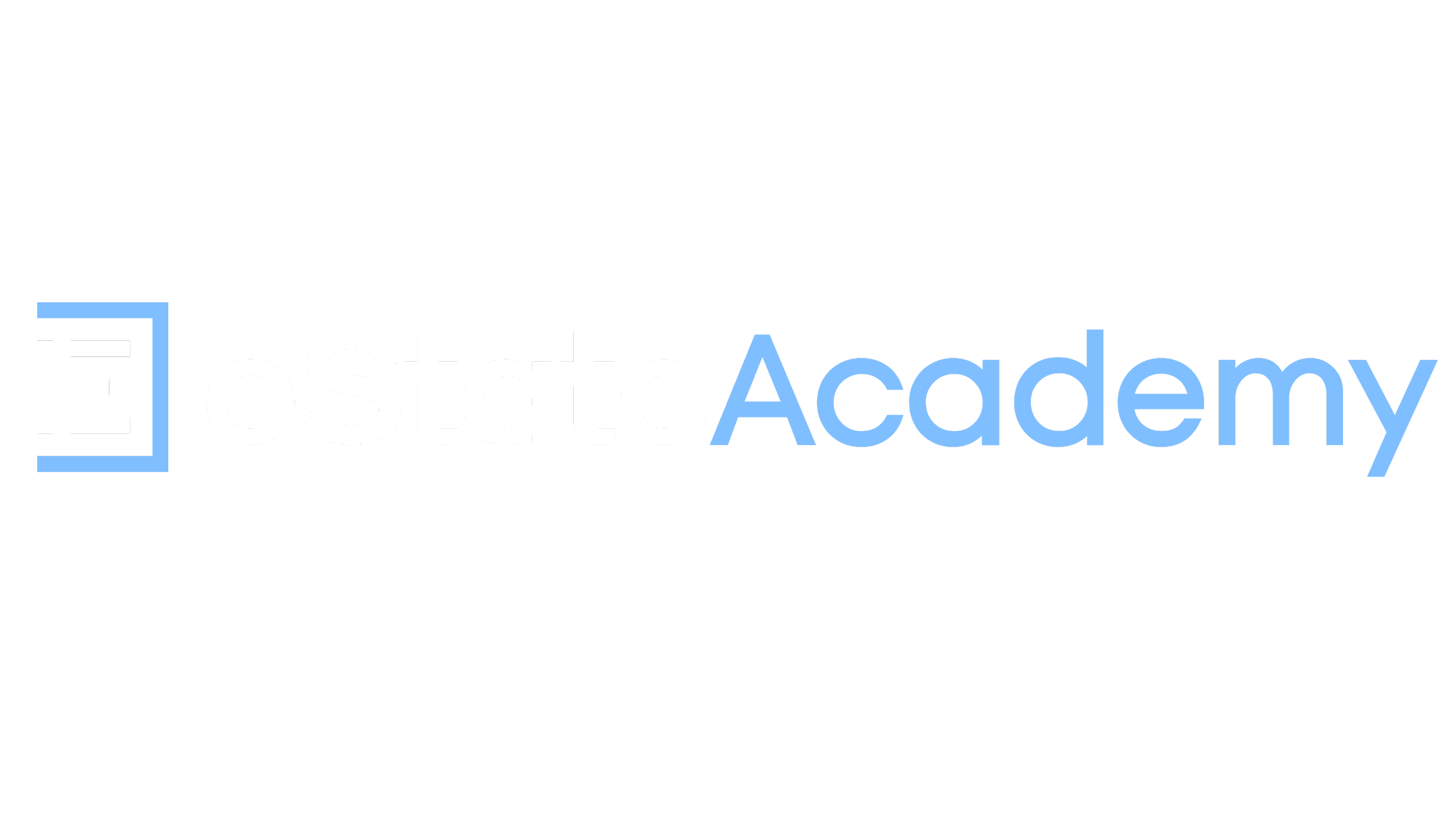 Exclusions
Real Estate outside of Ontario.
Assets that are not governed by the Will being submitted for Probate.
Assets that do not beneficially belong to the deceased at the instant of death because:
Right of survivorship of beneficial interest
Designation of Beneficiary of beneficial interest.
Assets that did not beneficially belong to the deceased at death.
***Note: Even though probate may not be necessary to transfer an asset - it must still be included unless it is excluded above.
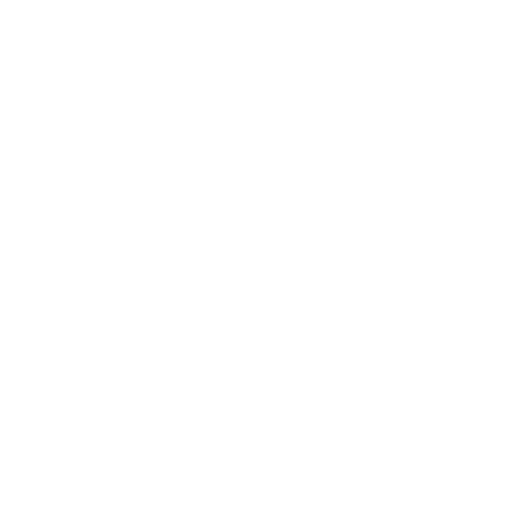 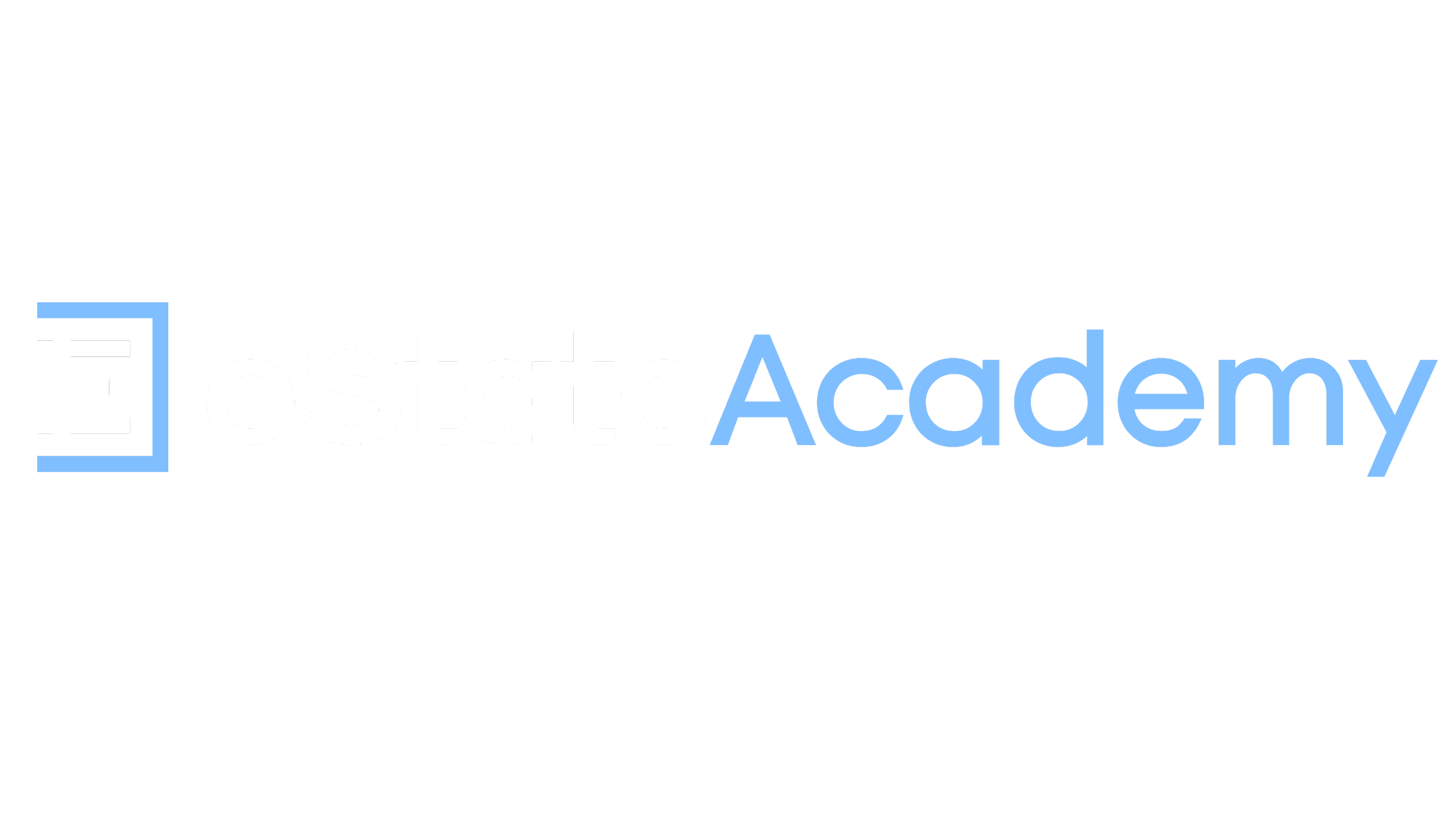 Questions
?
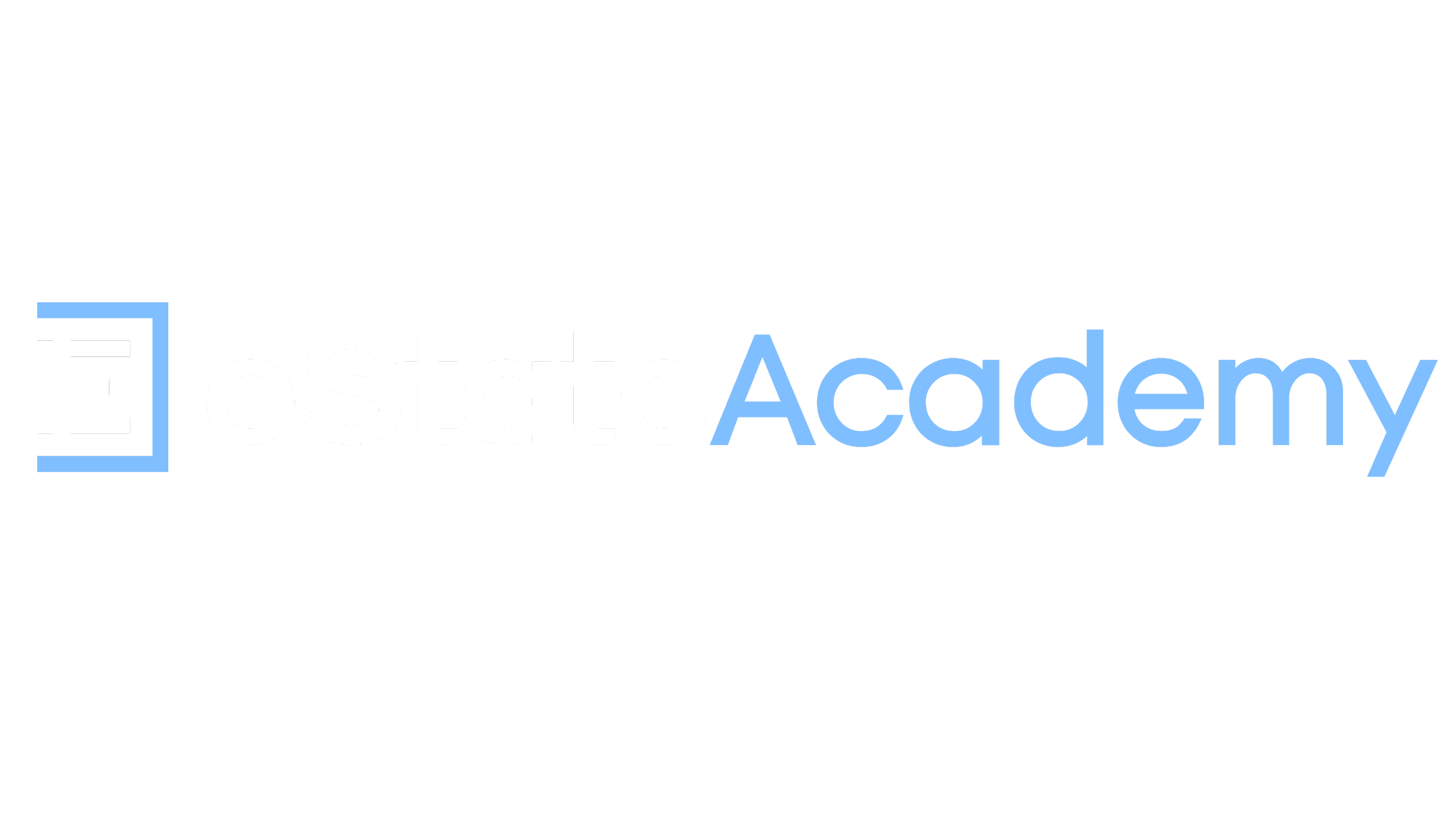